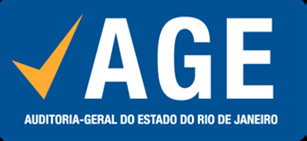 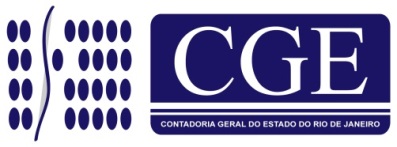 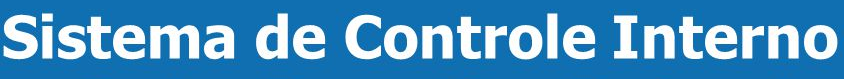 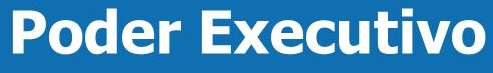 MATRIZ DE RISCOS TCE
Objetivo: Identificar e avaliar os riscos e controles associados a cada uma das afirmações da administração que estão incorporadas às demonstrações financeiras.
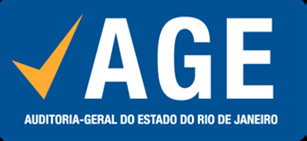 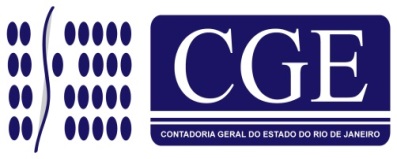 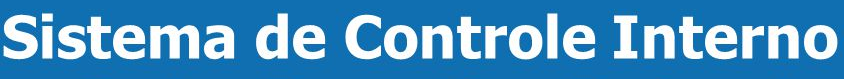 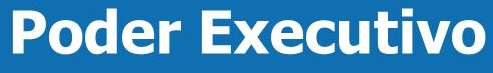 A Matriz de Riscos é uma ferramenta que permite aos gestores mensurar, avaliar e ordenar os eventos de riscos que podem afetar o alcance dos objetivos do processo da unidade.  Ela apresenta escala de probabilidade e impacto (5x5) e está particionada em quatro regiões. Tais regiões caracterizam os níveis de riscos dimensionados em função do apetite a risco definido pelo elaborador da Matriz.
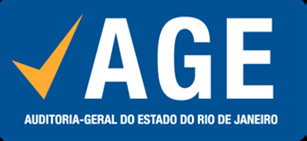 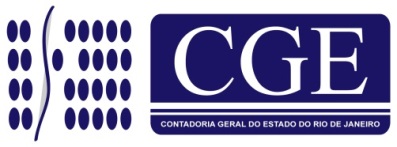 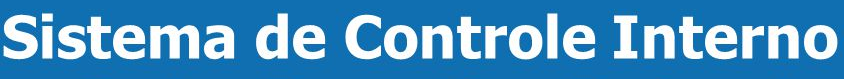 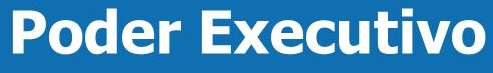 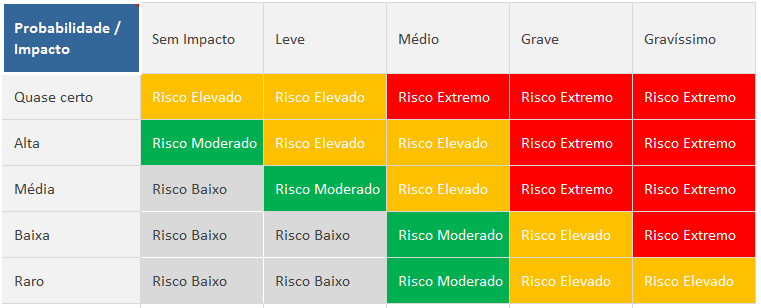 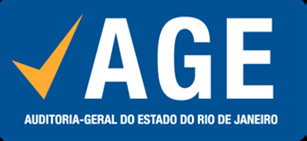 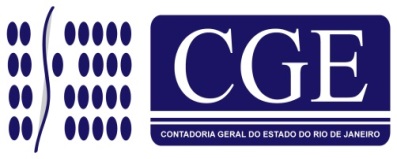 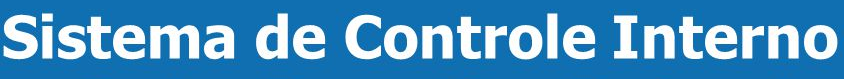 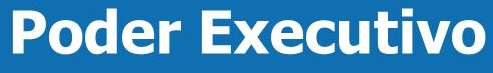 Riscos Inerentes (RI) é a suscetibilidade de uma afirmação a respeito de uma transação, saldo contábil ou divulgação, a uma distorção que possa ser relevante, individualmente ou em conjunto com outras distorções, antes da consideração de quaisquer controles associados.

A avaliação destes riscos significa estimar a probabilidade (P) e o impacto (I) de cada risco identificado, excluindo os efeitos dos controles identificados. 

A probabilidade refere-se a uma avaliação da possibilidade de ocorrência de um evento que leve a uma distorção relevante nas afirmações. O impacto refere-se à avaliação da relevância da distorção.

Alguns fatores, à título exemplificativo, que devem ser levados em consideração na avaliação da probabilidade e impacto dos riscos inerentes: a) utilização de inscrições genéricas; b) integrações entre sistemas informatizados; c) unidade gestora responsável pelo controle do maior montante inerente à conta contábil.
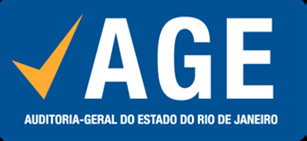 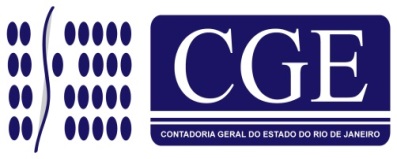 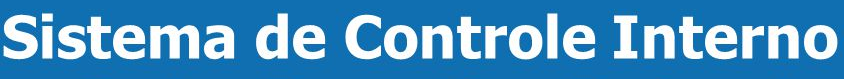 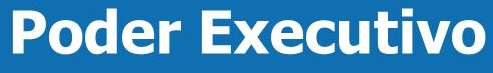 Riscos de Controle (RC) é o risco de que uma distorção relevante não seja prevenida, detectada e corrigida tempestivamente pelo controle interno da entidade. Assim, o objetivo é identificar os controles internos instituídos.

Controles Internos são as políticas e os procedimentos definidos pela administração e implementados para responder aos riscos inerentes. Exemplos: sistemas de informação e o processamento de informações, atividades de controle manuais (autorizações, revisões de desempenho, segregações de funções e controles físicos), dentre outros.

Devem ser especificados, de forma clara e sucinta, todos os controles realizados manualmente ou automatizados por determinado sistema, bem como se o controle é realizado a nível de órgão central de controle interno ou de estrutura interna mantida por órgão setorial/unidade gestora.
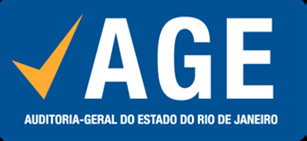 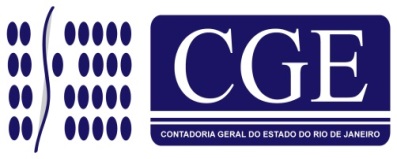 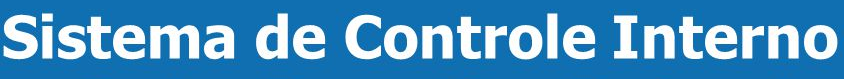 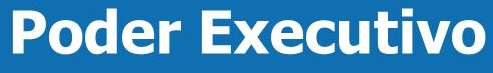 O QUESTIONÁRIO
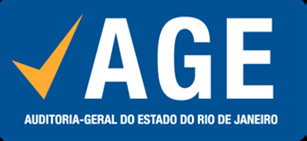 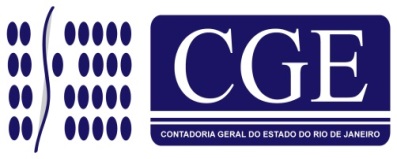 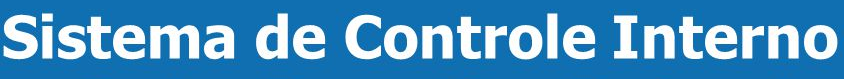 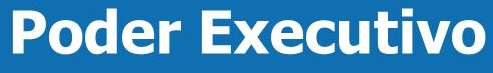 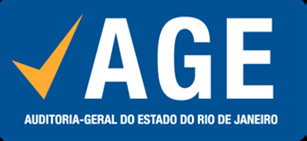 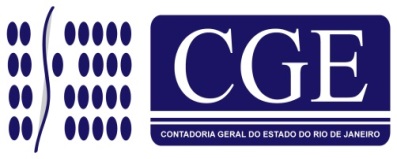 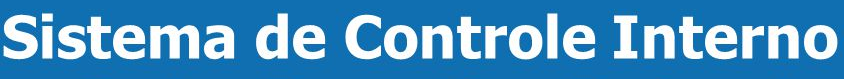 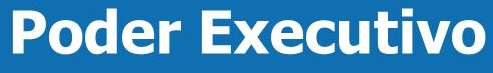 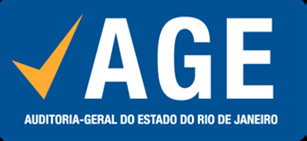 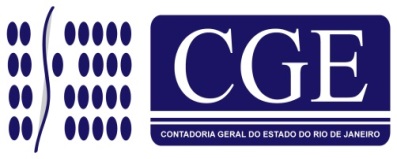 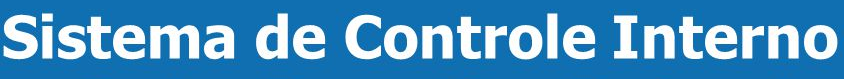 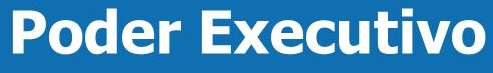 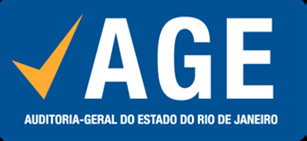 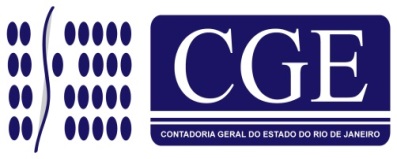 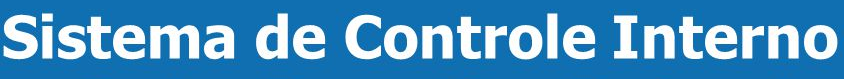 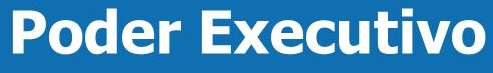 PRAZO: ATÉ O DIA 11 DE AGOSTO

APÓS A CONCLUSÃO DO QUESTIONÁRIO, ENVIAR PARA fernandofcl@tce.rj.gov.br (NÃO É NECESSÁRIO IMPRIMIR)